ГБОУ СОШ 629
Дошкольное отделение №2
«Взаимодействие 
с семьей 
по формированию трудовых навыков 
у  дошкольников»
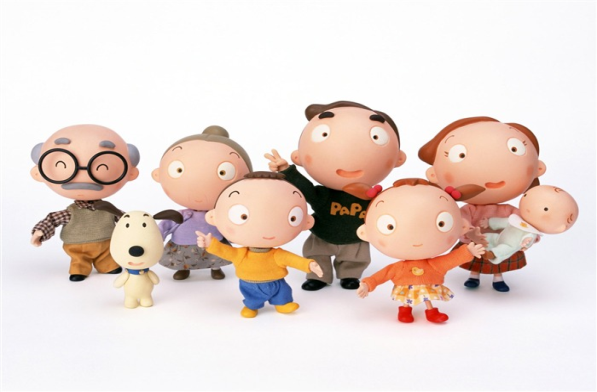 Презентацию подготовила 
воспитатель группы №10 «Колобки»
Бареева И.И.
2014 год
Стоит только привыкнуть к труду, как уже нельзя жить без него. 
Все в этом мире зависит от труда. 
Л. Пастер
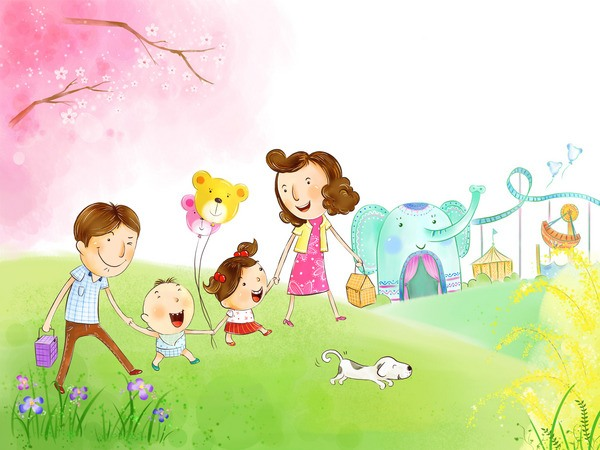 Эффективность трудового воспитания в дошкольном учреждении и его уровень не может происходить без тесного взаимодействия с родителями, семьёй.
Цель: активизировать родителей к совместной деятельности по вопросам трудового воспитания, установить взаимосвязь между семьёй каждого ребёнка, создать атмосферу взаимопонимания, взаимоподдержки.
Задачи. 

Обогатить знания родителей в вопросах трудового воспитания детей дошкольного возраста. 
Создать условия для благополучного сотрудничества с родителями. 
Вовлечение семьи в единое образовательное пространство. 
Настроить как детей, так и родителей на совместную плодотворную работу по плану и правилам группы.
Воздействие дошкольного учреждения и семьи дошкольника организуется на основе принципов: 

Принцип параллельности. Единство требований, приёмов обучения трудовым действиям, содержания труда детей.

Принцип взаимодополнения. Жизнь ребёнка и в детском саду, и в семье содержит в себе большие возможности для включения его в труд, направленный на удовлетворение потребностей коллектива. 

Принцип организации совместной деятельности детей и взрослых в детском саду и семье. Изготавливая что-то в группе, ребёнок с гордостью несёт это домой. И наоборот: родители в семье могут ремонтировать игрушки, изготавливать атрибуты для костюмов. Полезно организовывать совместную деятельность родителей, педагогов и детей.
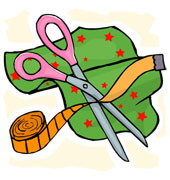 Содержание и формы работы  с родителями.
Диагностический блок.
  Анкетирование	 Опросы	Беседы        Почта

Наглядная педагогическая пропаганда.
Информационные стенды для родителей;
выставки для детей и родителей; 
обязательные групповые стенды; 
по потребностям педагогов и запросам родителей.

«Школа для родителей».
Консультации и беседы; 
обсуждение педагогических ситуаций.

Совместная деятельность воспитателей и родителей.
Совместная работа педагогов с родителями над образовательными и творческими проектами;
работа по благоустройству детского сада;
участие родителей в педагогическом процессе.
Наши традиции «Домашняя мастерская».
   Цель: привлечение родителей к рождению новой традиции в семье- вечера совместного семейного творчества.
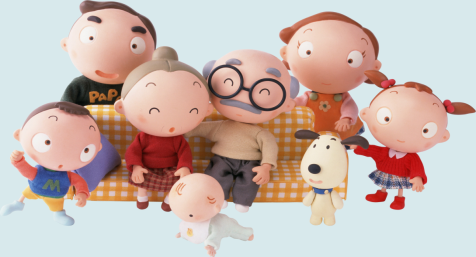 ЭТАПЫ.
Постановка цели (эмоциональный призыв-объявление);
подбор  литературы и наглядного материала на заданную тему;
подбор эскизов;
индивидуальный подход к каждому родителю (учет интересов и возможностей, эмоционально -окрашенная беседа, «влияние» через детей);
организация выставки;
обязательна ПОХВАЛА!!!
Групповой альбом 
«Все работы хороши!»


Основные задачи пособия.

Вызывать интерес к окружающему миру, формировать реалистические представления о труде людей.
Расширять у детей знания и представления о профессиях.
Обогащать словарный запас, развивать связную речь.
Активизировать внимание и память детей, развиватьлогическое мышление.
Вовлечение родителей в совместную деятельность.
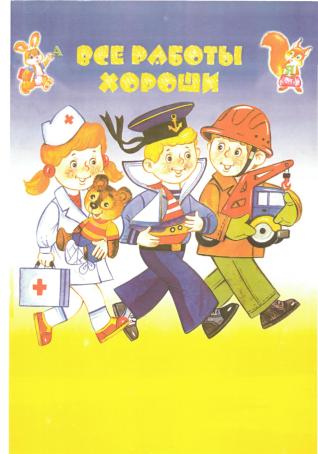 Наши традиции «Встреча с интересными людьми».

   Цель: привлечь родителей и близких детей группы к работе по ознакомлению детей с трудовой деятельностью людей разных профессий.
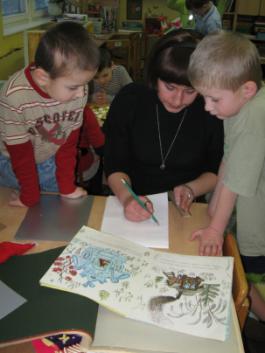 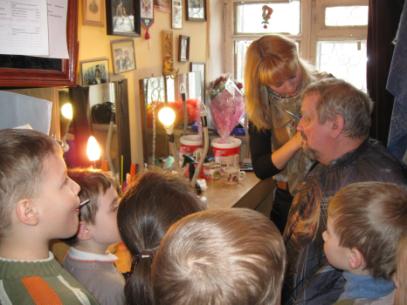 На этих встречах гости могут рассказывать не только о своих профессиях, но и о своих увлечениях, хобби (вязание, коллекционирование и пр.)
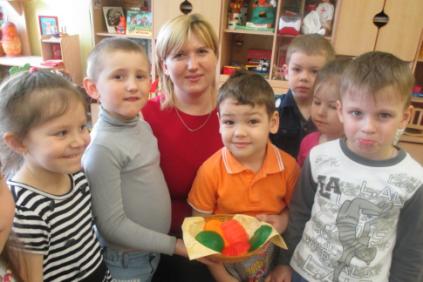 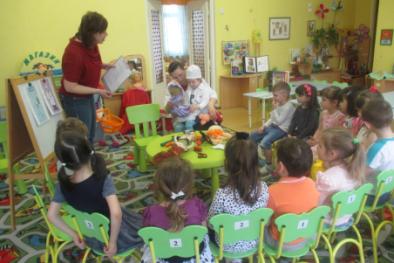 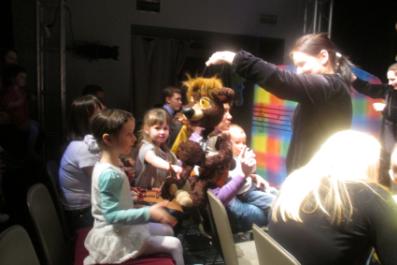 Пополнение страниц группового альбома «Где мы были…»
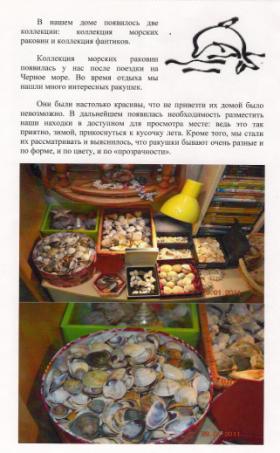 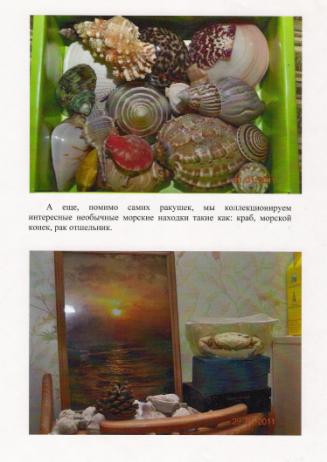 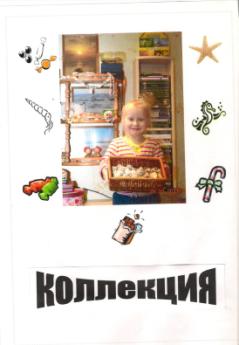 Для успешного осуществления трудового воспитания в семье родители могут руководствоваться следующими рекомендациями:

Приобщать ребенка к трудовым делам семьи как можно раньше; 
Закрепить за дошкольником постоянные обязанности, за выполнение которых он несет ответственность; 
Не допускать отступлений от принятых взрослыми требований, иначе ребенок будет уклоняться от выполнения своих обязанностей; 
Не наказывать ребенка трудом: труд должен радовать, приносить удовлетворение; 
Учить ребенка трудиться, прививая ему элементарные навыки культуры трудовой деятельности: рациональные приемы работы, правильное использование орудий труда, планирование процесса труда, завершение труда;
Не давать ребенку непосильных поручений, но поручать работу с достаточной нагрузкой; 
Не торопить, не подгонять ребенка, уметь ждать, пока он завершит работу сам; 
Не забывать благодарить ребенка за то, что требовало от него особых стараний; 
Сделанное своими руками ребенок ценит и бережет, поэтому необходимо привлекать его к общественно полезному труду.
Хочется верить, что наши родители станут нашими помощниками, они будут подкреплять практическими действиями то, что чему мы учим и делаем в саду. Конечно, придется потрудиться.
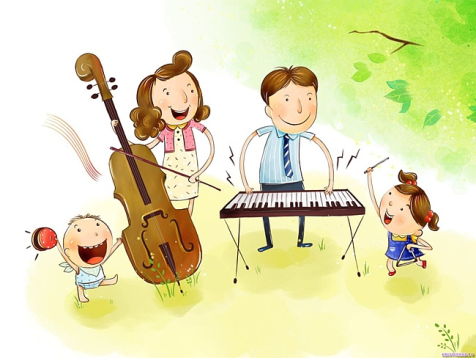 НО РЕЗУЛЬТАТ –
РАДОСТЬ РОДНЫХ ЛЮДЕЙ–
СТОИТ ТРУДА!!!